DERS:TÜRKÇE
KONU:C SESİ CÜMLE SUNUSU
HAZIRLAYAN: İHSAN DURAK
100.YIL İLKOKULU
1.SINIF ÖĞRETMENİ
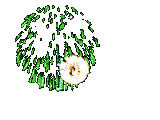 Ercan çorba içti.
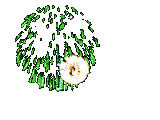 Yüzücü çocuk geldi.
Sürücü hata yaptı.
Cemre cuma gelecek.
Gözcü cüce düştü.
Şiiri coşkulu oku.
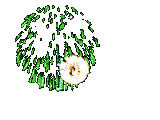 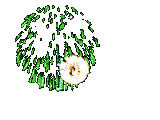 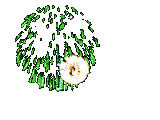 Cici Kuş
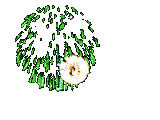 Ceren cama çıkınca,
Cici kuş onu görecek.
Ceren camı açınca,
İçeriye girecek.
Minicik elleriyle,
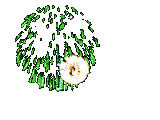 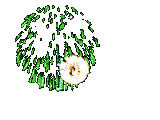 Ceren kuşu besleyecek.
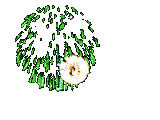 Güneş
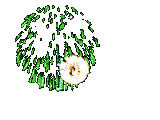 Gökte bir sarı ışık,
Top gibi yuvarlacık.
Belinde altın kemer,
Gece gündüz yol gider.
Isıtır, yakar bizi.
Gökyüzünden bize bakar.
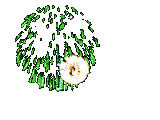 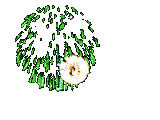 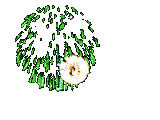 İnci  Boncuk
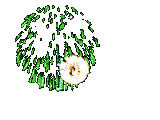 Alaca  sandık  açıldı,
İnci, boncuk saçıldı.
Sekiz, dokuz boncuk,
Topladık  çoluk  çocuk.
İnci, boncuk  bulunca,
Coştuk gün boyunca.
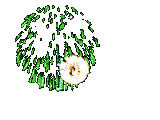 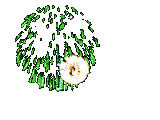 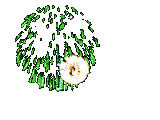 Sarı Civciv
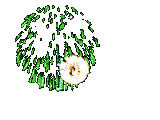 Cik cik cik.
Sarı civciv minicik.
Yem arıyor azıcık.
İşte buldu bir böcek.
Şimdi onu yiyecek.
Sarı civciv minicik.
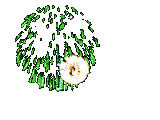 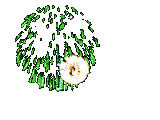 DERS:TÜRKÇE
KONU:C SESİ CÜMLE SUNUSU
HAZIRLAYAN: İHSAN DURAK
100.YIL İLKOKULU
1.SINIF ÖĞRETMENİ